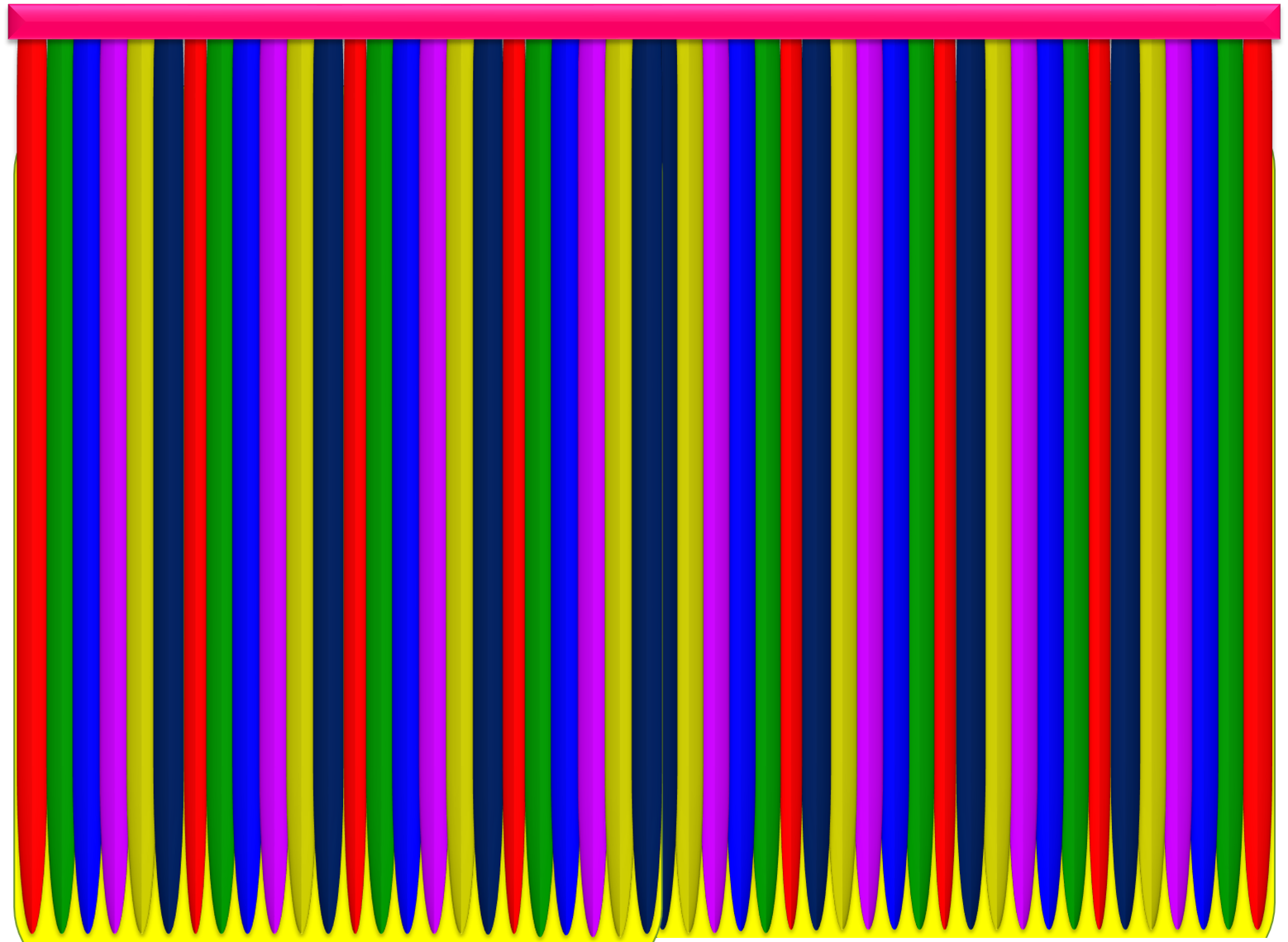 স্বাগতম
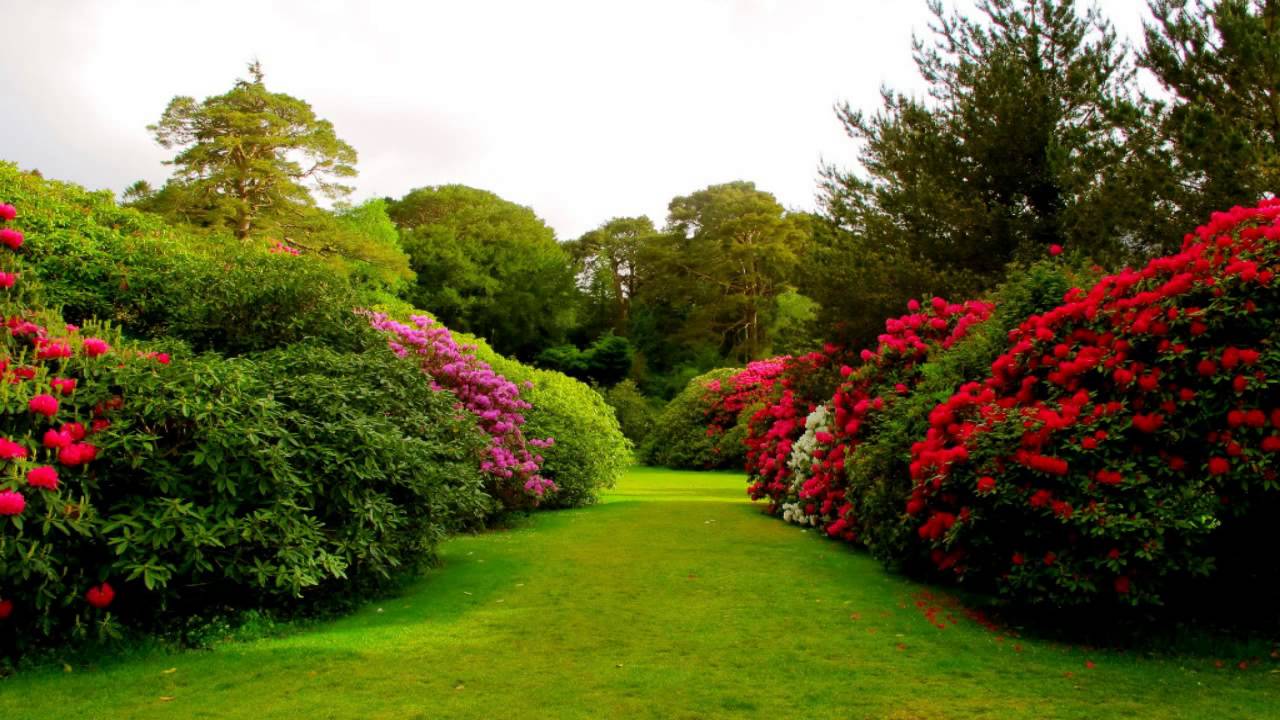 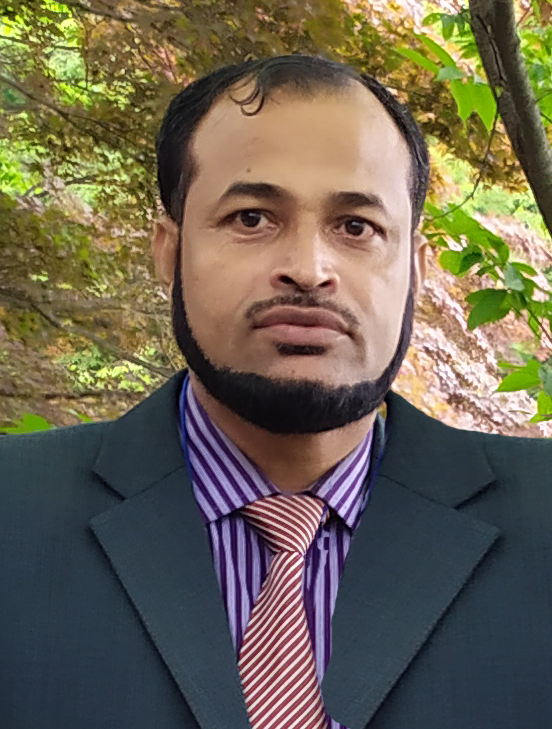 এইচ. এম. মতিউর রহমান
সহকারি শিক্ষক
পটুয়াখালী সরকারি বালিকা উচ্চ বিদ্যালয়, পটুয়াখালী।
মোবাইল-০১৭১৬-২২৪৪২৫
Email-matiur.ptk@gmail.com
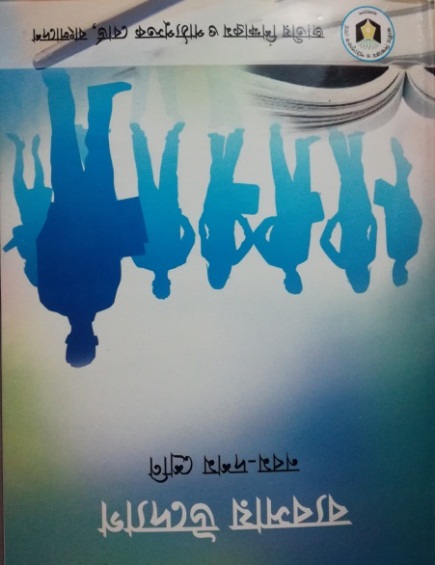 পাঠ পরিচিতি

বিষয়ঃ ব্যবসায় উদ্যোগ
শ্রেণিঃ নবম 
অধ্যায়ঃ ষষ্ঠ
পাঠঃ ৪, আত্মবিশ্লেষণ পদ্ধতির
           ধারণা ও প্রক্রিয়া 
পিড়িয়ডঃ ৫ম
সময়ঃ ৫০ মিনিট
তারিখঃ ০২/০৬/২০২০ ইং
নিচের চিত্রগুলো লক্ষ্য করি-
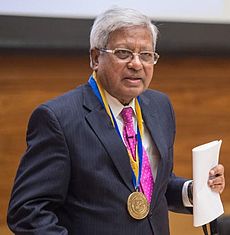 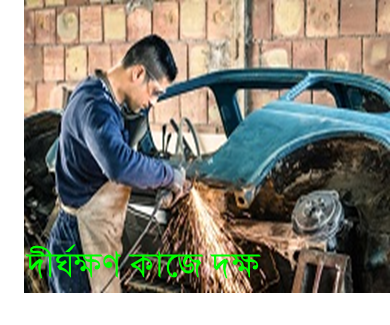 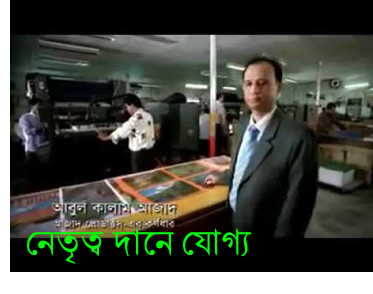 পরিকল্পনা প্রণয়নে সক্ষম
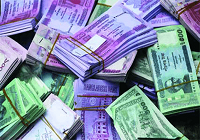 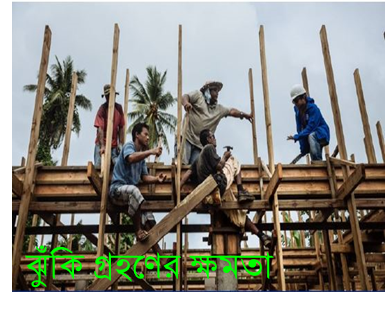 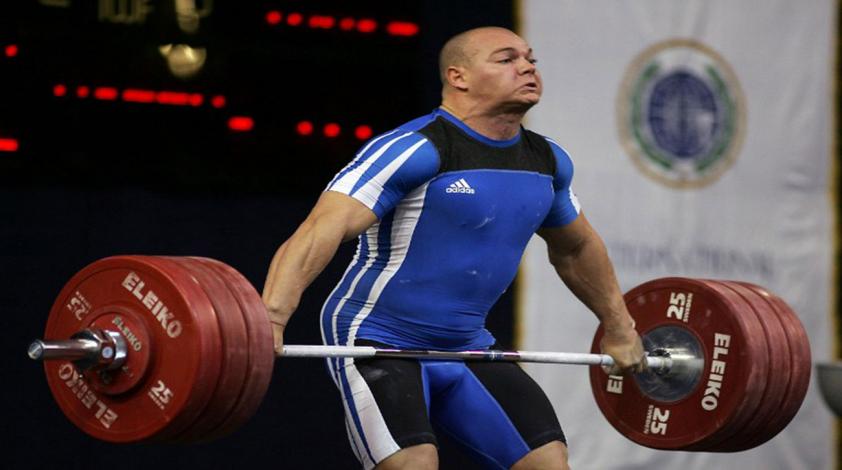 শারীরিক সুস্থতা
পর্যাপ্ত অর্থের যোগান
জীবন ও অভিজ্ঞতা ভিত্তিক প্রশ্ন-
একজন উদ্যোক্তাকে আদর্শ ব্যবসায়ী গঠনে নিজস্ব কী কী থাকা প্রয়োজন ?
নিজেই নিজের সবলতা ও দূর্বলতা যাচাই করাকে কী বলা যায় ?
আত্ম-বিশ্লেষণ
আজকের পাঠ শেষে শিক্ষার্থীরা---

১. আত্ম-বিশ্লেষণ কী তা বলতে পারবে;
২. আত্ম-বিশ্লেষণ পদ্ধতিটি ধারাবাহিকভাবে ব্যাখ্যা করতে পারবে;
৩. আত্ম-বিশ্লেষণ এর প্রয়োজনীয়তা বর্ণনা করতে পারবে।
নিচের চিত্রগুলো লক্ষ্য করি-
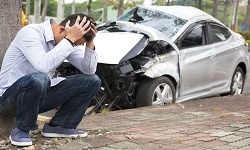 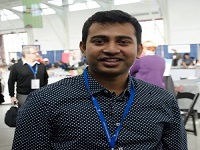 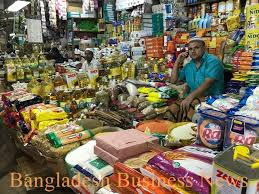 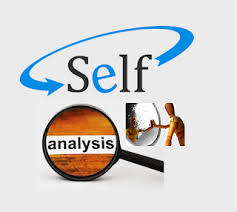 একক কাজ
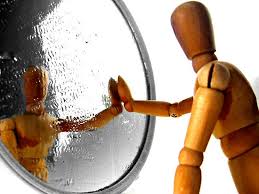 আত্ম-বিশ্লেষণ পদ্ধতি কী ?
সমাধান
যে পদ্ধতিতে একজন উদ্যোক্তা নিজের সক্ষমতাকে যাচাই করেন, তাকে আত্ম-বিশ্লেষণ পদ্ধতি বলে ।
কর্মপত্রের মাধ্যমে আত্ম-বিশ্লেষণ পদ্ধতির প্রক্রিয়াকরণ
আত্ম-বিশ্লেষণ পদ্ধতির প্রক্রিয়ার মান যাচাই
উপরের প্রশ্নগুলোর উত্তরের জন্য হ্যাঁ বোধক উত্তরে নম্বর- ১ 
                                        না বোধক উত্তরে নম্বর- ০
তোমার মোট প্রাপ্ত নম্বর যদি হয়----

১২ বা তার বেশি তাহলে --   উদ্যোক্তা হওয়ার জন্য যথেষ্ট সম্ভাবনা আছে ।
৭ --- ১১ তাহলে          --   তোমার সম্ভাবনা এখনো পরিপূর্ণ নয় কিন্তু চেষ্টা 
                                    করলে তুমি পারবে ।
৭ এর নিচে, তাহলে       --    উদ্যোক্তা হওয়ার ব্যাপারে তোমার ইচ্ছাশক্তি 
                                     তেমন তীব্র নয়।
জোড়ায় কাজ
একজন নতুন উদ্যোক্তা হওয়ার জন্য আত্ম-বিশ্লেষণের প্রয়োজনীয়তাগুলো চিহ্নিত কর।
সমাধান
কোনো ব্যবসা গঠনে সক্ষমতা যাচাই করার জন্য আত্ম-বিশ্লেষণ প্রয়োজন ।
নিজের প্রতি আস্থা রেখে সিদ্ধান্ত নেওয়া সহজ হয়।
প্রতিকূল পরিবেশে সিদ্ধান্তে অবিচল থাকা যায়।
প্রতকূলতা মোকাবিলা করার প্রেরণা যোগায়।
কোনো কাজ শুরু করে পিছনে ফিরে আসতে হয় না।
সর্বোপরি আত্ম-বিশ্লেষণের মাধ্যমে নিজের প্রকৃত অবস্থা জানা যায় ।
মূল্যায়ন
১। আত্ম-বিশ্লেষণের মাধ্যমে কোনটি জানা যায় ?
ক. সম্পত্তির পরিমান
খ. দায়ের পরিমান
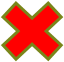 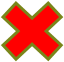 গ. মুনাফার পরিমান
ঘ. উদ্যোক্তার গুণাবলি
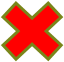 ২। সাধারণত আত্ম-বিশ্লেষণে কয়টি প্রশ্ন করা হয় ?
ক. ১৩ টি
খ. ১২ টি
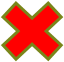 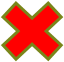 গ. ১৫ টি
ঘ. ১০ টি
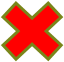 ৩। কোনো ব্যক্তির নিজের ব্যবসায় করার সক্ষমতা যাচাই করার কাজকে কী বলে  ?
ক. আত্ম-বিশ্লেষণ
খ. ব্যবস্থাপনা
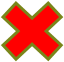 গ. যোগ্যতা
ঘ. উদ্দীপনা
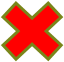 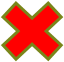 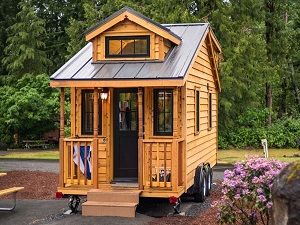 বাড়ির কাজ
জনাব আমিনুল নিজের ব্যবসায় সক্ষমতা যাচাইয়ের মাধ্যমে আকর্ষণীয় বাজার ও ব্যবসায়ের ভবিষ্যৎ সম্ভাবনার কথা মাথায় রেখে একটি ব্যবসায় গড়ে তোলেন। তার চিন্তা-ভাবনা ব্যবসায় পরিচালনা সহজ করেছে এবং ব্যবসায়ে দিন দিন উন্নতি লাভ করছেন।
প্রশ্নঃ জনাব আমিনুলের নিজের ব্যবসায়ের সক্ষমতা যাচাইয়ের প্রক্রিয়াটি ব্যাখ্যা কর।
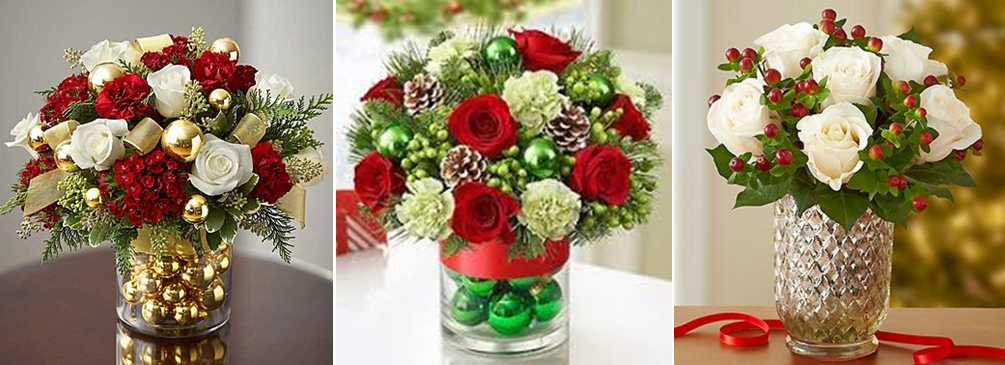 সকলকে আন্তরিক ধন্যবাদ